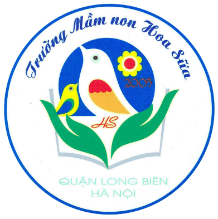 Giao lưu- trò chuyện cùng ông già Noel
Lớp mẫu giáo lớn A1
Tháng 12/2021
Câu 1:  Ông già noel thường mặc trang phục có màu gì?
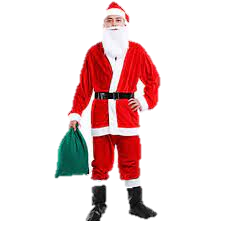 B: Vàng
A: Xanh
C: Đỏ
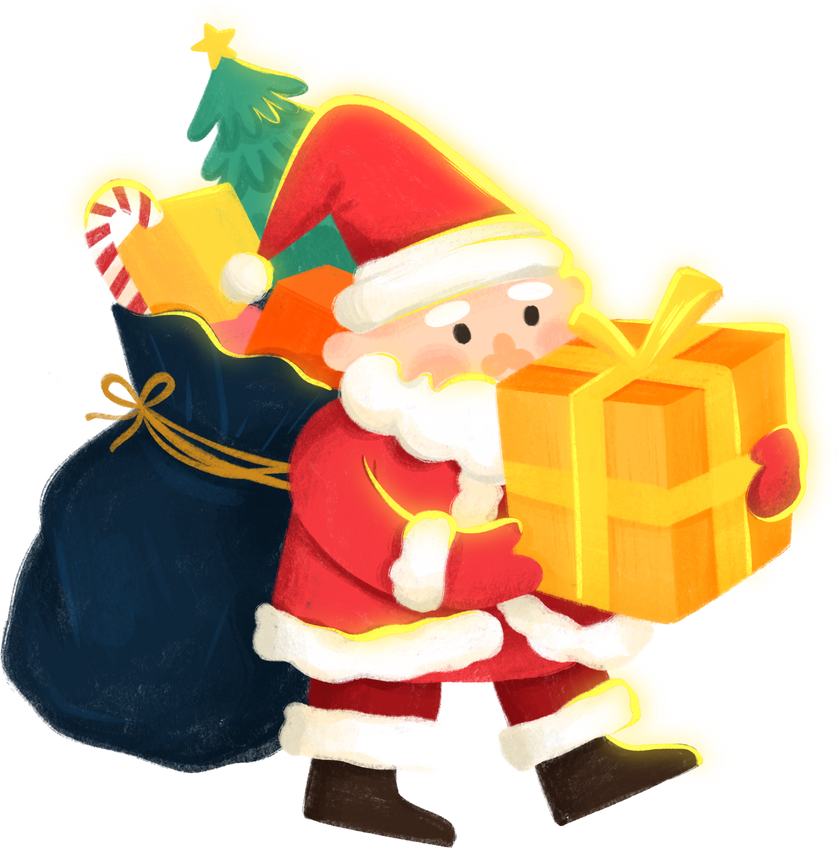 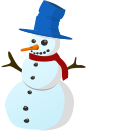 0
5
3
1
4
2
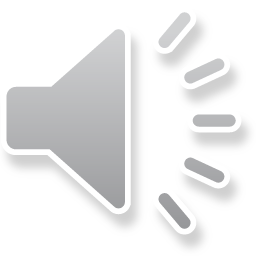 Câu 2: Có bao nhiêu con tuần lộc kéo xe cho                              ông già Noel
C. 2 con tuần lộc
A. 1 con tuần lộc
B. 9 con tuần lộc
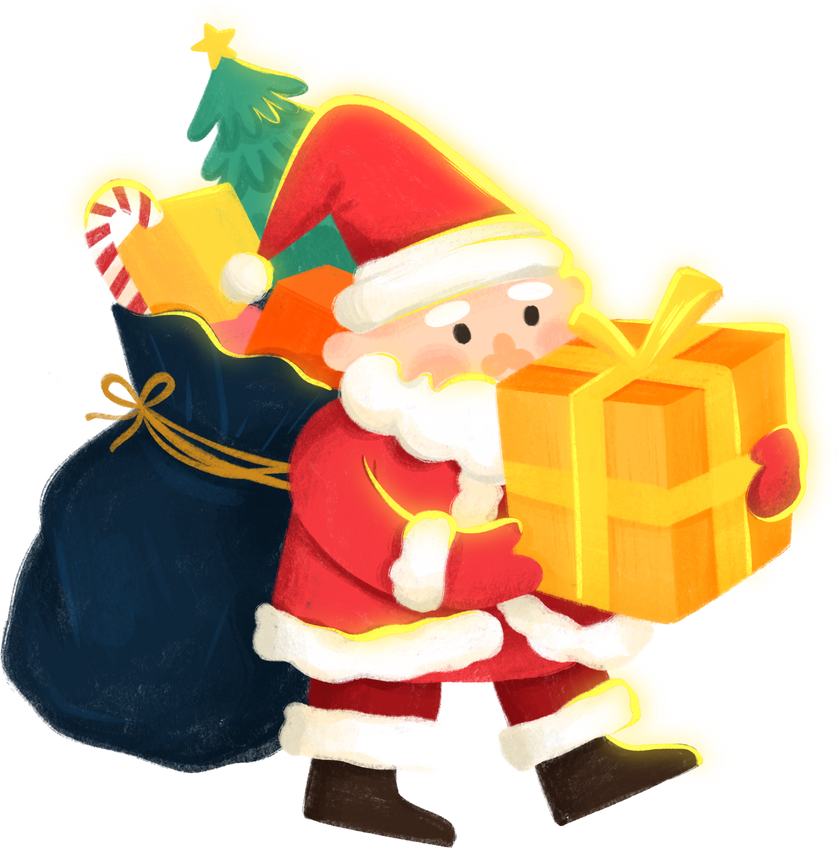 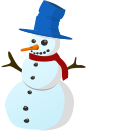 0
5
3
1
4
2
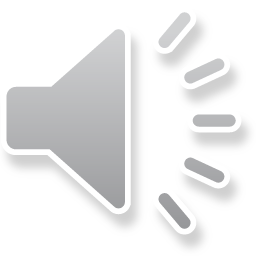 Câu 3: Ông già Noel sống ở Bắc Cực cùng với ai?
A. Với các chú lùn và những con tuần lộc
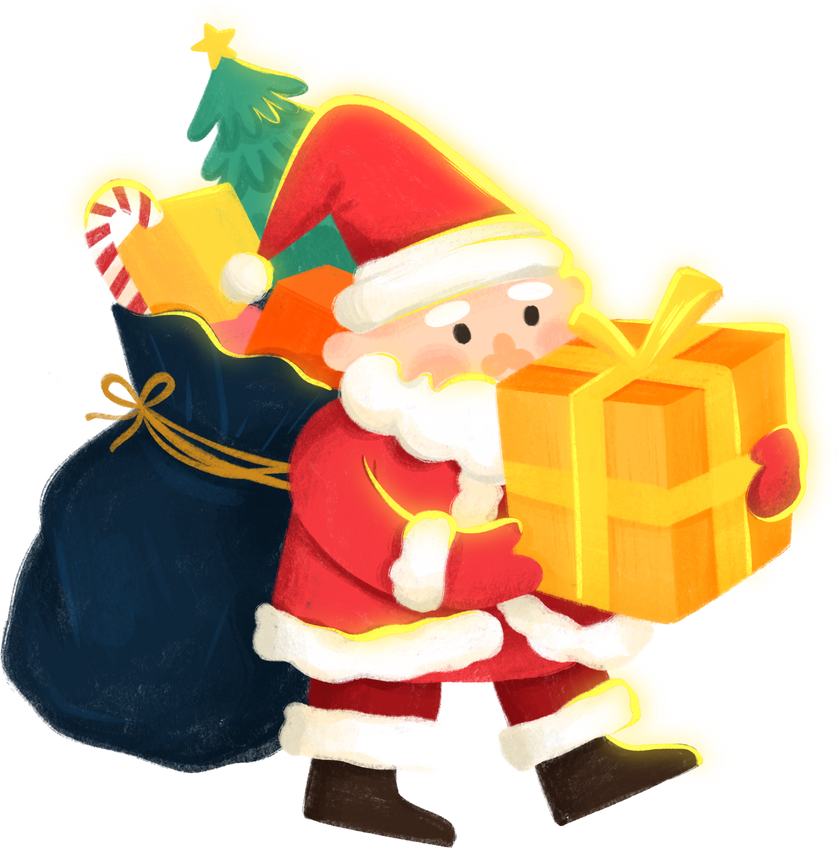 B. Với gấu
C. Sống một mình
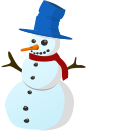 0
5
3
1
4
2
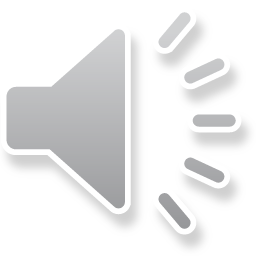 Câu 4: Chúng ta thường treo thứ gì trên cây thông
A. Lá cờ
C. Quyển vở
B. Cái chuông
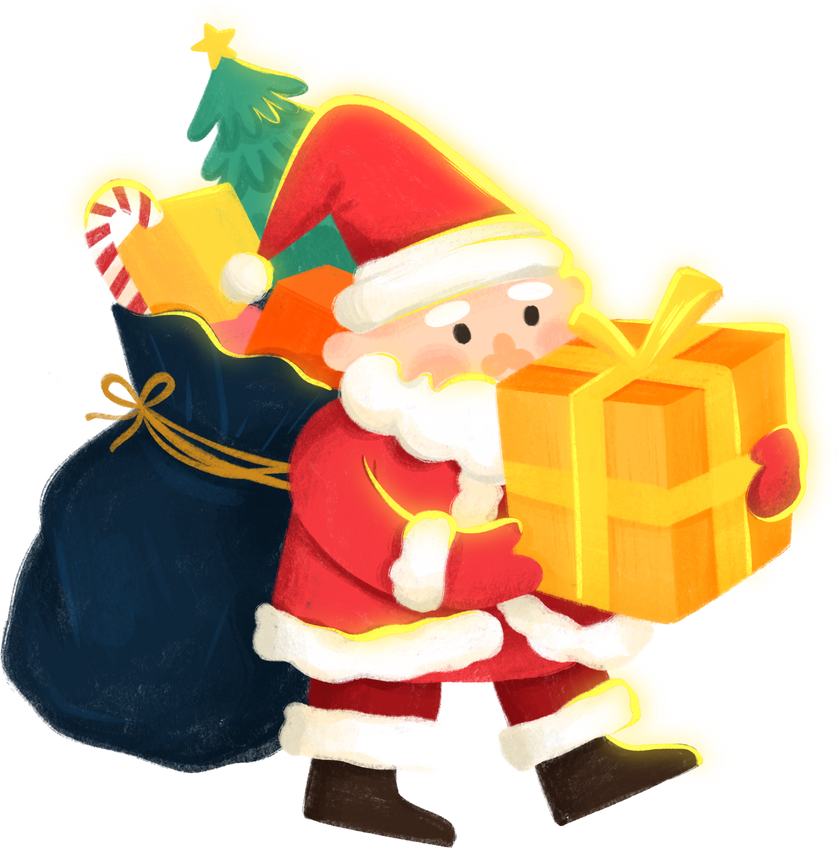 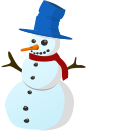 0
5
3
1
4
2
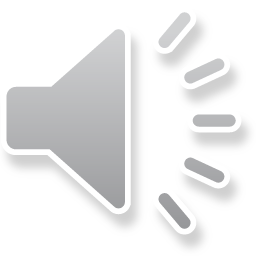 Câu 5:   Lễ chính thức của Lễ Giáng sinh 
là ngày nào?
B. 25/10
C. 25/1
A. 25/12
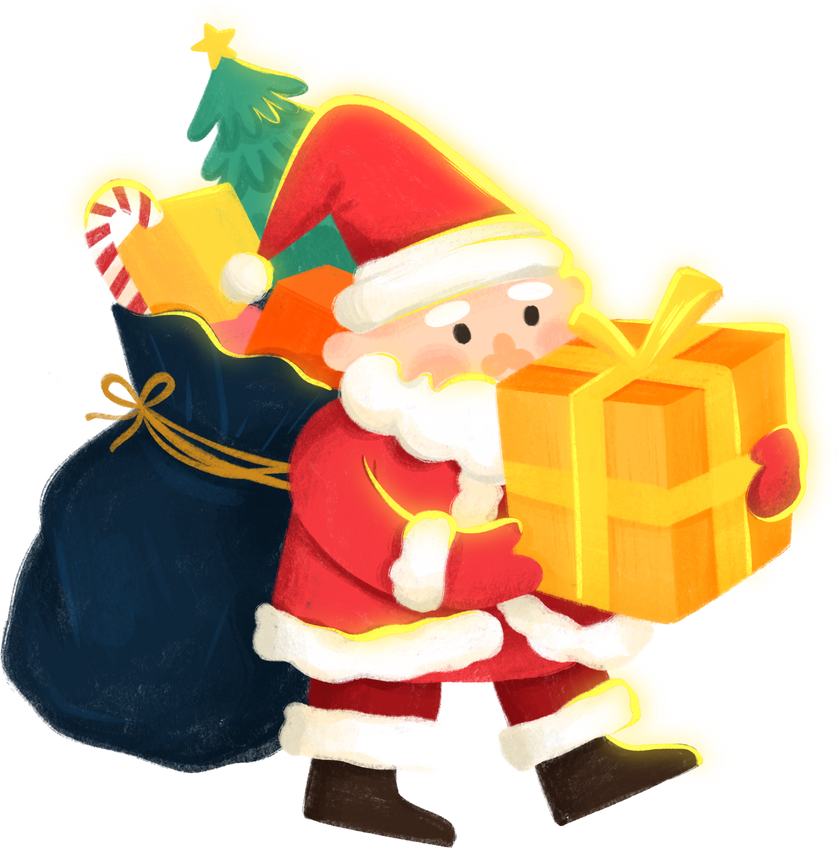 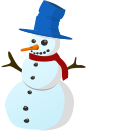 0
5
3
1
4
2
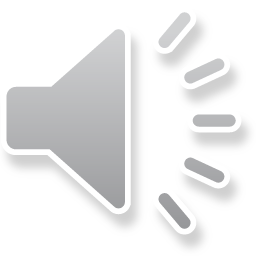 Câu 6: Ông già Noel tên thật là gì?
B. Santa Claus
c. Mai Anh
A. Quang Minh
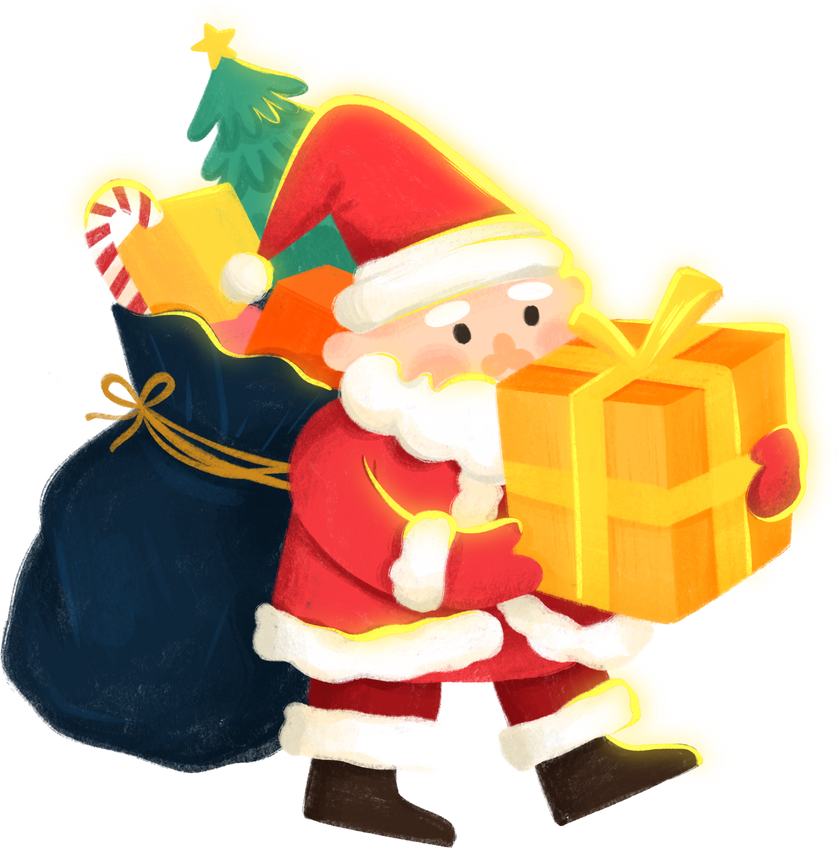 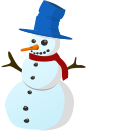 0
5
3
1
4
2
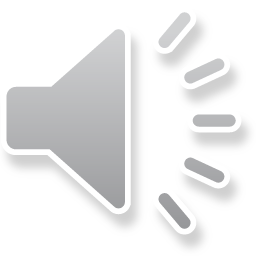